<NAME OF PRODUCT>
Product Roadmap
Executive View
YYYY-MM-DD
UNCLASSIFED / NON CLASSIFIÉ
Situational Awareness1
EXAMPLES
1 Information from Product Team Brief
2
Product Roadmap
EXAMPLES
3
Schedule
EXAMPLES
(4)
Salary: $15k
Non-salary: $35k
Outcomes: A.3
(6)
Salary: $15k
Non-salary: $35k
Outcomes: C.3
(2)
Salary: $15k
Non-salary: $35k
Outcomes: A.1, A.2
Q1
Q2
Q3
Q4
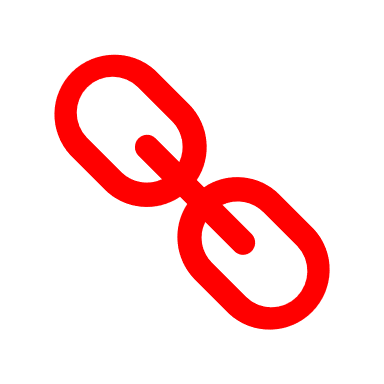 (1)
Salary: $15k
Non-salary: $25k
Outcomes: C.1
(3)
Salary: $15k
Non-salary: $50k
Outcomes: B.1

Part of Project XYZ demand
(5)
Salary: $15k
Non-salary: $50k
Outcomes: C.2
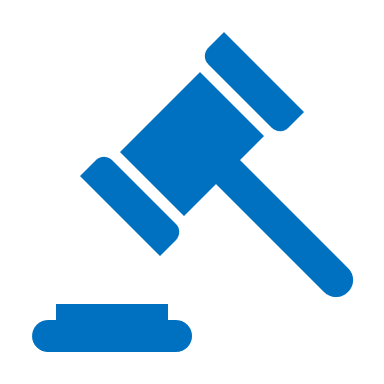 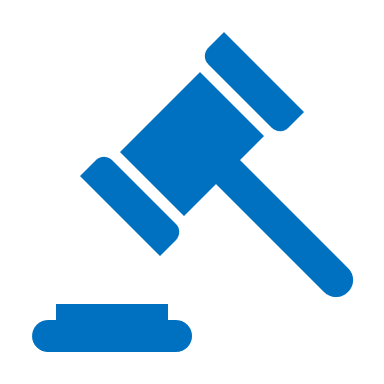 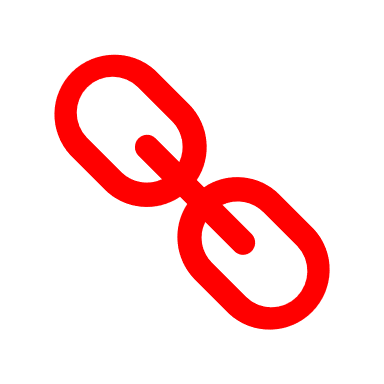 Is/has dependencies
Non-discretionary
4
[Speaker Notes: NOTES ON DEPENDENCIES:
Requires Interop to publish their API before we consume it.

NOTES ON NON-DISCRETIONARY:
- Part of Project XYZ’s demand]
Metrics
EXAMPLES
Quarterly Trends (last year)
| 2 Cyber Security Risk Mitigation Plan for Job Bank
| 3 APM Program of Job Bank and IRIS-Job Bank
5
1 Job Bank's Data Analysis and Program’s PIP
| 4 State of DevOps Report
References
EXAMPLES
Product Team’s Main SharePoint
Product Team’s Data Centre
Product’s Solution Architecture <link to visio/Qualiware?>
Product’s Cyber Security Vulnerabilities <link to Risk Management Plan>
6